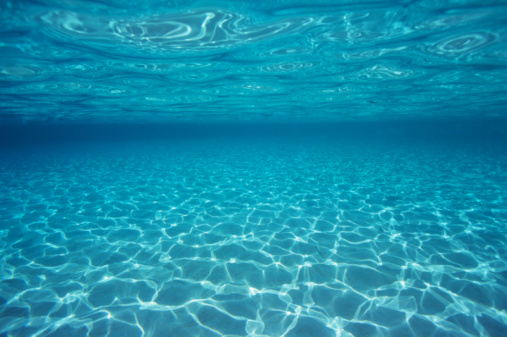 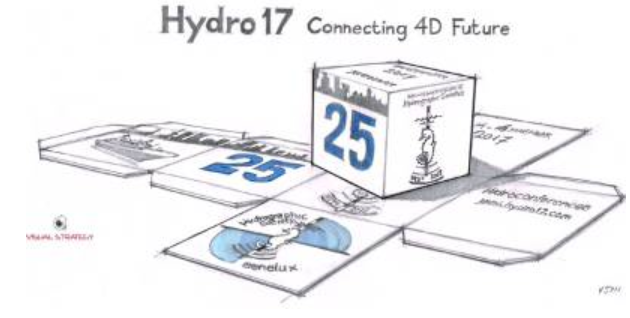 Minimum depth, mean depth or something in between?
T.H. Mohammadlooa, M. Snellena, D.G. Simonsa, B. Dierikxb, S. Bickneseb
a Group Acoustics, Delft University of Technology
bRijkswaterstaat Centrale Informatievoorziening
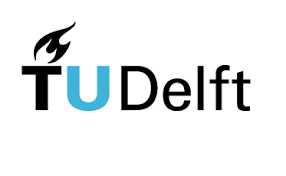 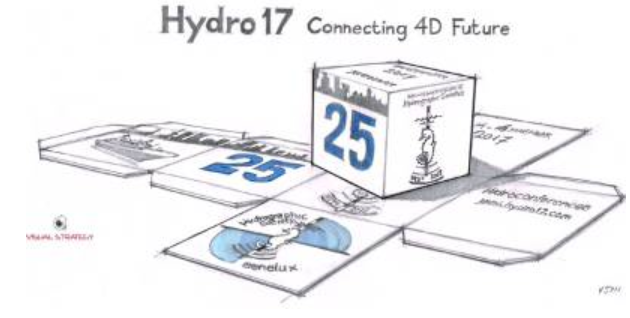 Content
Introduction 

 Method description

 Data description

 Results

 Conclusion
• Vision
• Mission
• Values
Introduction – Method Description – Data Description– Results – Conclusion
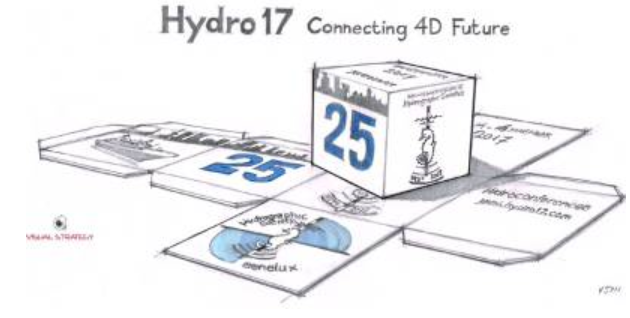 Reliable information about the sea- and river-bed bathymetry is of high importance.
Currently, Multi-Beam Echo-Sounders are extensively used for providing such information. 
The amount of the data depends on the ping rate and the number of beams in the across-track direction.
Therefore, data reduction is needed for computationally effective processing.
To this end, triangulation or equidistant grids can be used.
The focus of this study
Introduction – Method Description – Data Description– Results – Conclusion
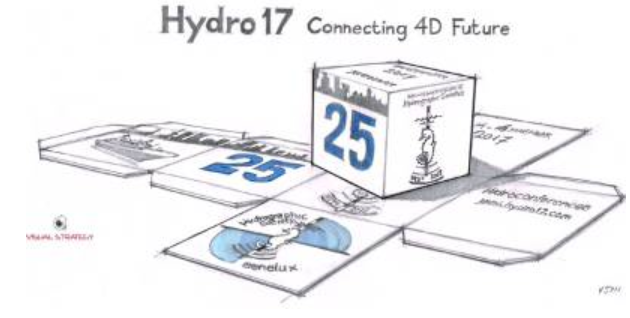 Grid based modelling
Advantages
Higher processing and visualisation speeds
Real-time editing
Higher software developing speed
 Disadvantages
Losing initial point measurements
Choice of the appropriate cell size is of significant importance
Introduction – Method Description – Data Description– Results – Conclusion
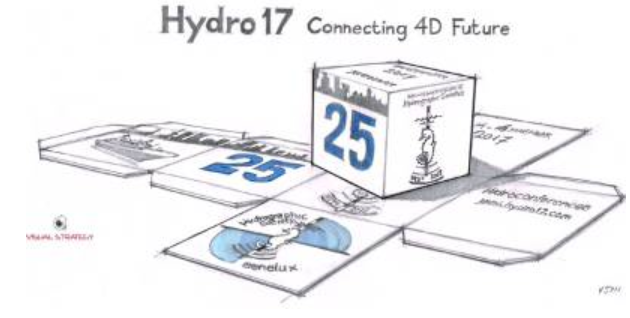 An often used approach is to use the shallowest depths. However, they can correspond to outliers.
An alternative is to use the mean depth. However, hazardous object might left undetected.
Alternatively one can use: 
A combination of standard deviation of the depth measurements in a cell and the mean depth.
The standard deviation corrected for the effect of potential slopes in a cell and the mean depth.
The shallowest depth derived based on the regression coefficients of the depth observables in a cell.
Introduction – Method Description – Data Description– Results – Conclusion
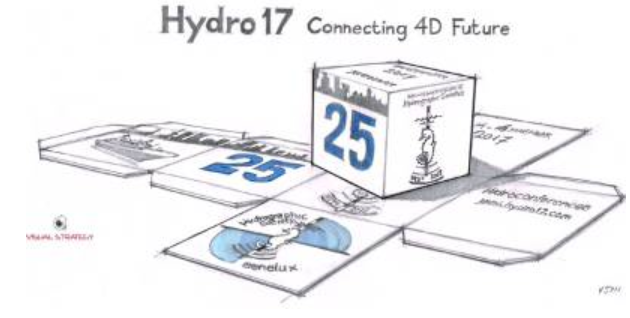 Objective 

 Apply these three alternatives to two different datasets and compare the results with their shallowest counterpart.
Introduction – Method Description – Data Description– Results – Conclusion
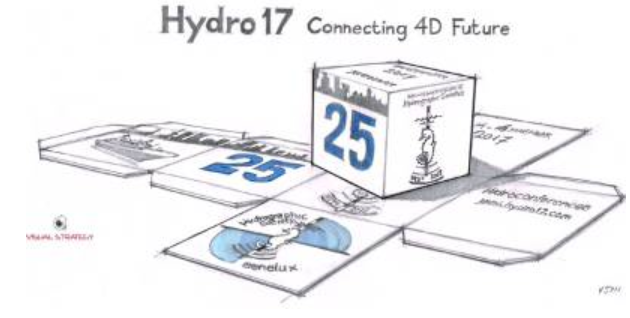 EM 3002 D
	88 millions Soundings			 71 millions Soundings
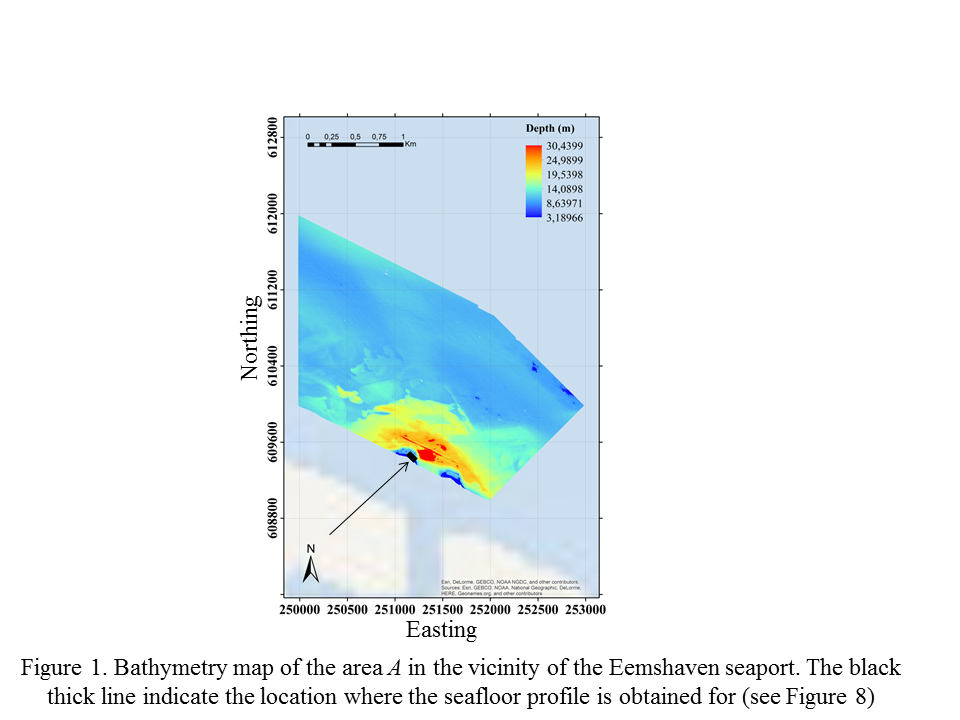 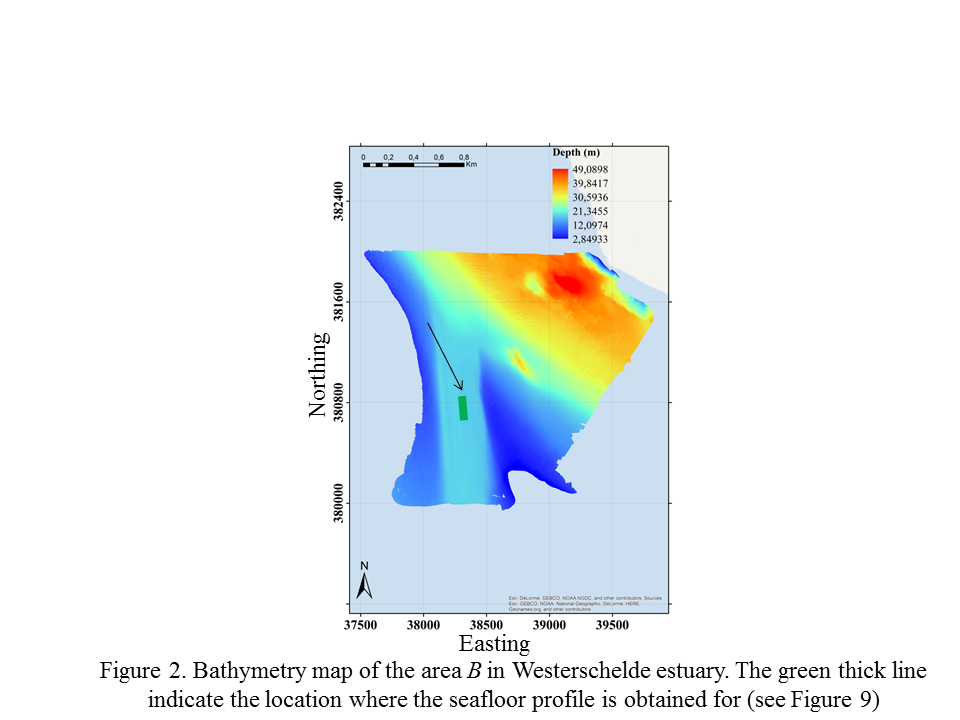 B
A
Introduction – Method Description – Data Description– Results – Conclusion
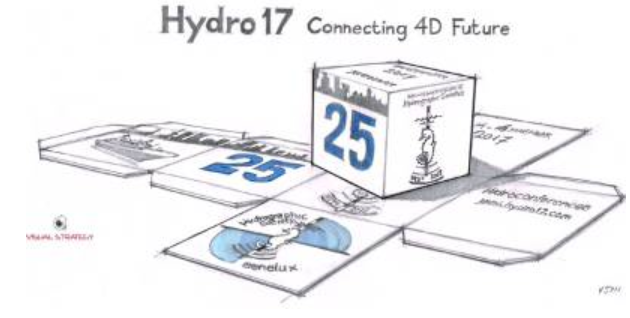 Based on Regression coefficients
Introduction – Method Description – Data Description– Results – Conclusion
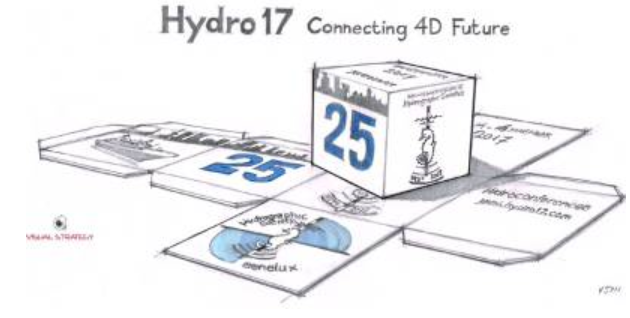 Based on Regression coefficients
Using this method results in obtaining unrealistic depth at the corners.
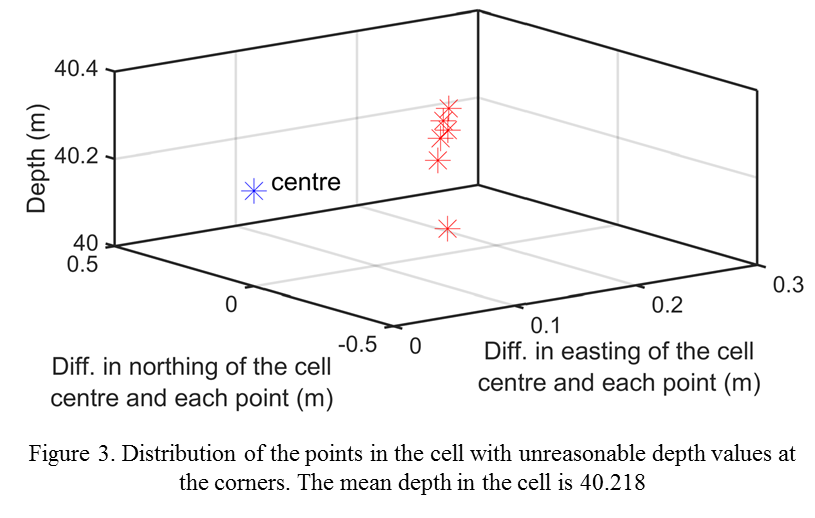 Introduction – Method Description – Data Description– Results – Conclusion
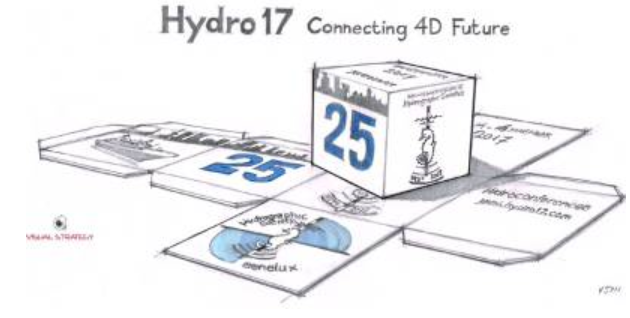 Based on Regression coefficients
An approach to handle this is to consider. However
What criteria are required for this threshold? 
To what extend a single set of criteria is applicable?
How can the mathematical shallowest depth in the cells with slope angles larger than the threshold be determined?
[Speaker Notes: It is hypothesized there are several factors contributing to the above described ambiguity in this study. First of all, it is observed that the backscatter values increase with mean grain size for small mean grain size sediments, but for coarser sediments this behaviour changes, showing a decrease in backscatter values. This indicates that there is no one-to-one relationship between grain size and backscatter for the entire grain size spectrum. This matter is more elaborately addressed in section 5.4. Secondly, Folk classes are just based on the percentages of mud, sand and gravel content. Therefore, detailed grain size distribution are neglected which is, in particular, important for the gravel fraction because backscatter might be disproportionately affected by large grains [7]. Especially, if high frequencies (e.g. 300 kHz) are used the influence of the size and number of large grains, representing discrete scatters, on backscatter is significant [2].  Furthermore, volume scattering, gradients, layering or a large range of roughness values within the same sediment class, might also contribute to the backscatter strength [1] [3]. In addition, mixed sediment types within a grid cell (spatial resolution of classification method) affect the averaged backscatter values for each grid cell. All factors hamper a unique conversion of acoustic class to Folk class]
Introduction – Method Description – Data Description– Results – Conclusion
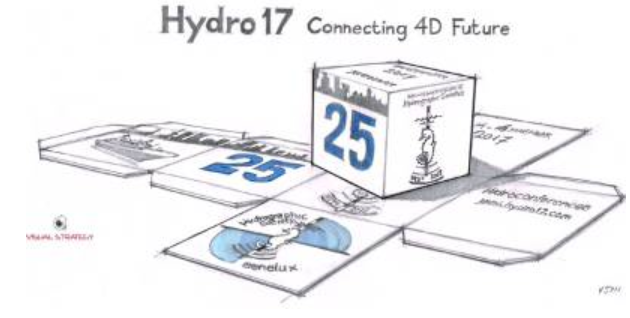 Based on Standard deviation
For nearly 6% of the both data sets the mathematical shallowest depth is shallower than the shallowest measured depth.
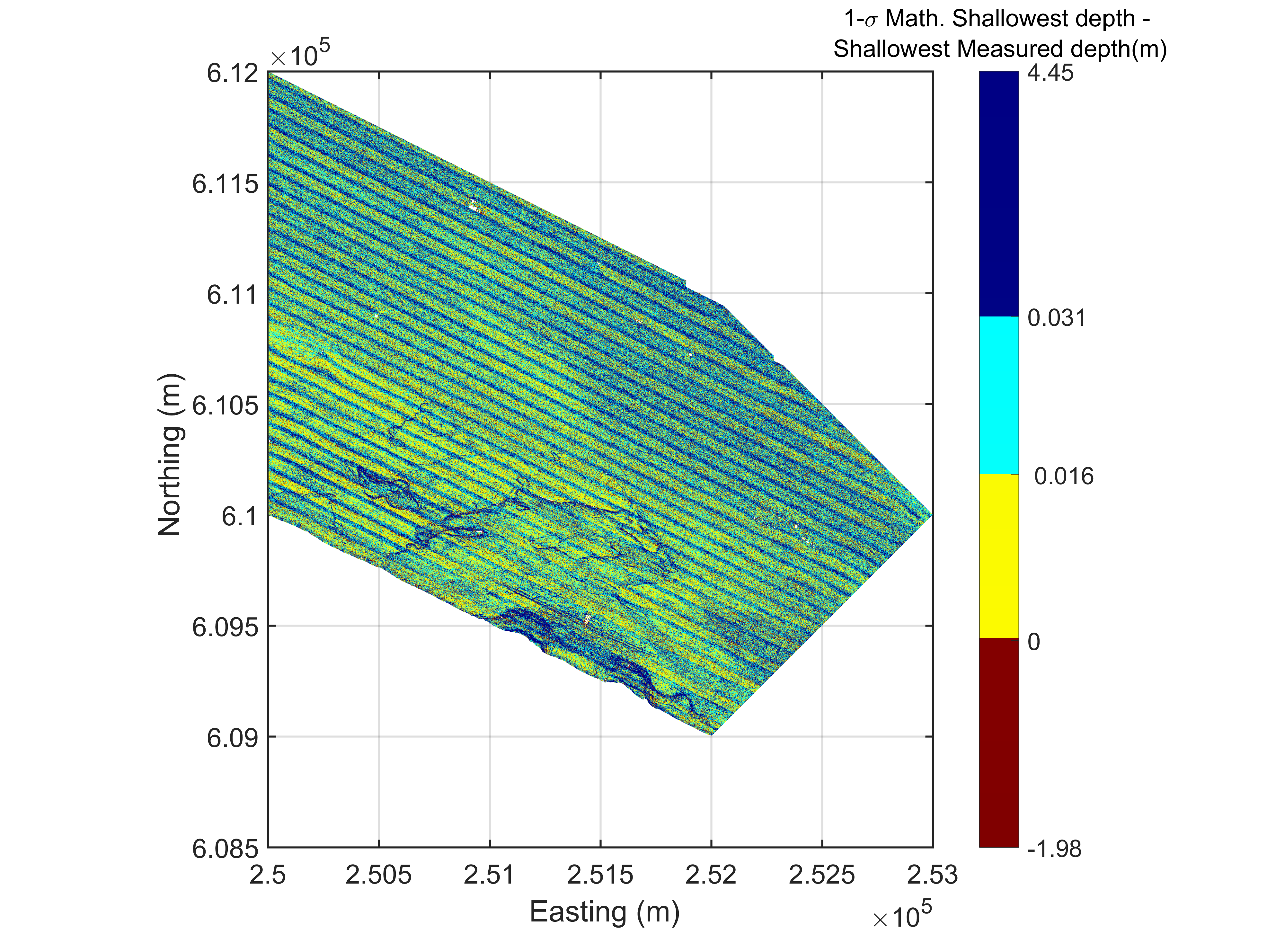 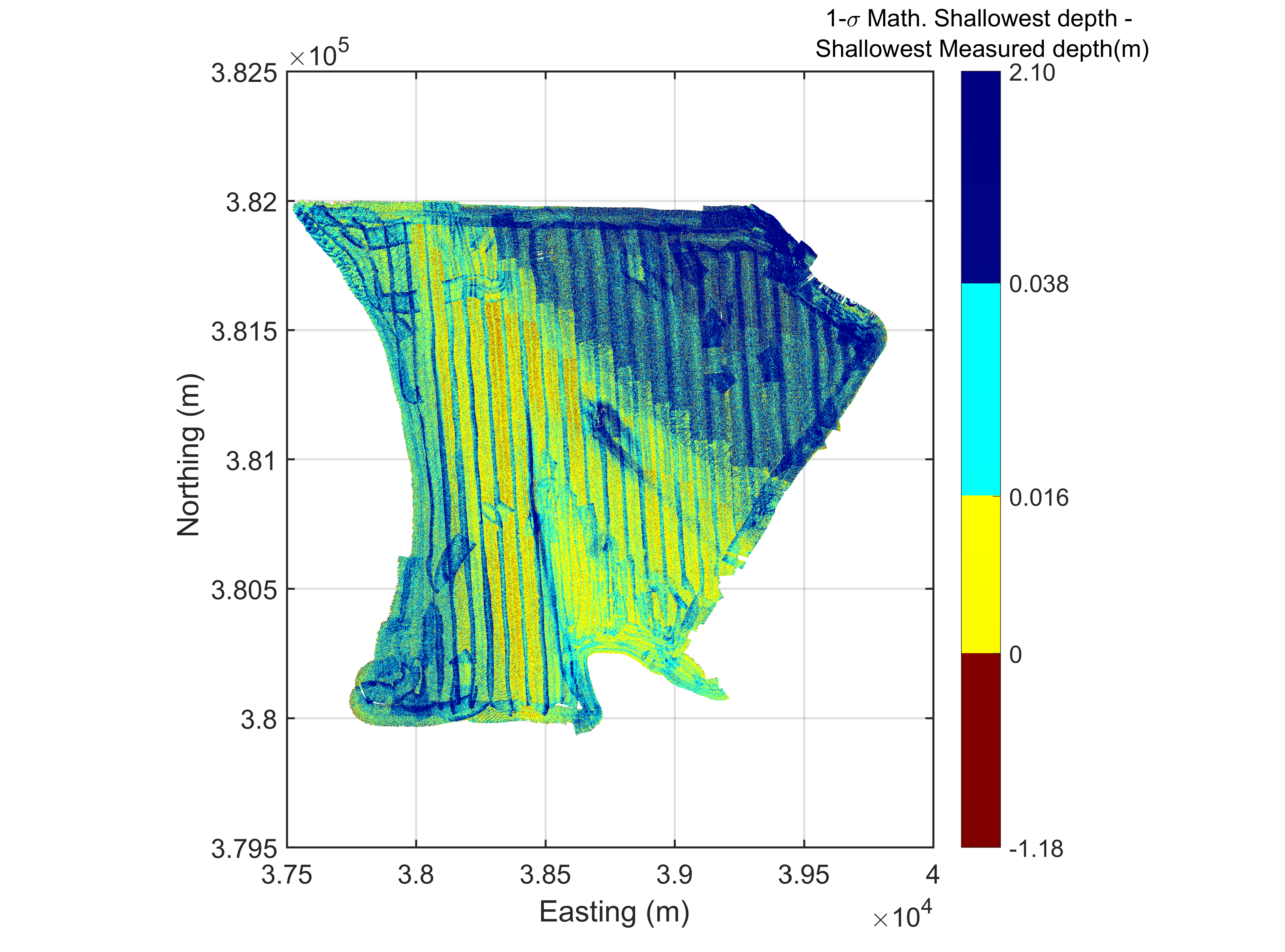 A
B
Introduction – Method Description – Data Description– Results – Conclusion
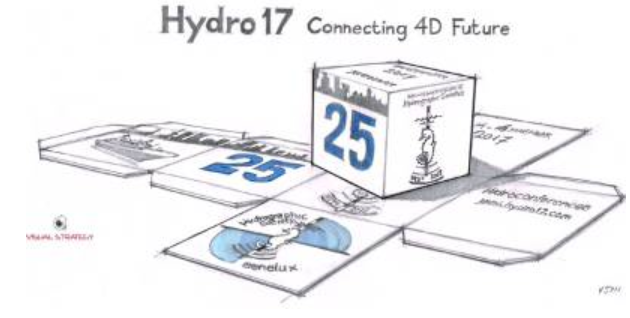 Based on corrected standard deviation
Using the corrected standard deviation reduces the percentage to 1%.
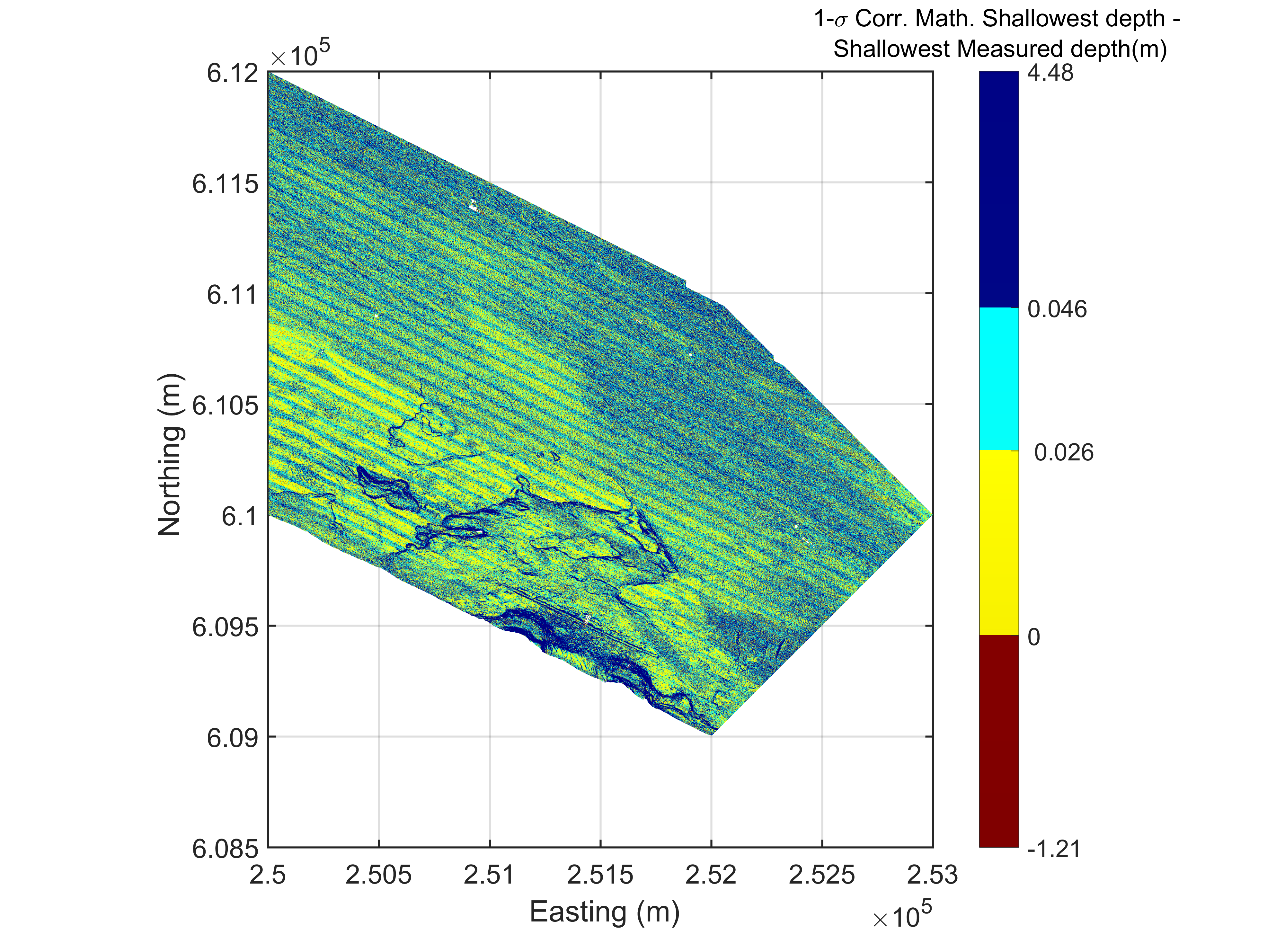 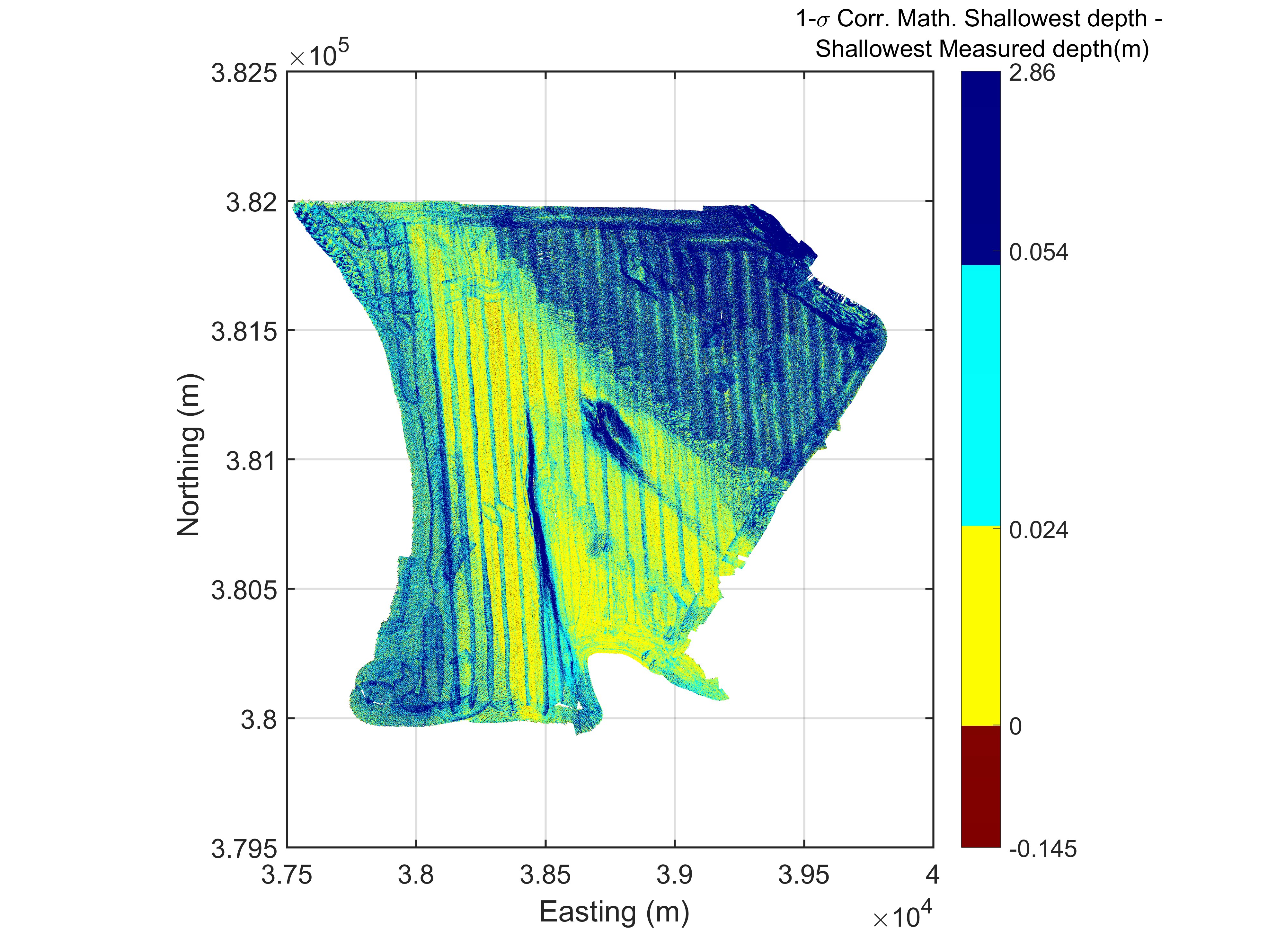 A
B
Introduction – Method Description – Data Description– Results – Conclusion
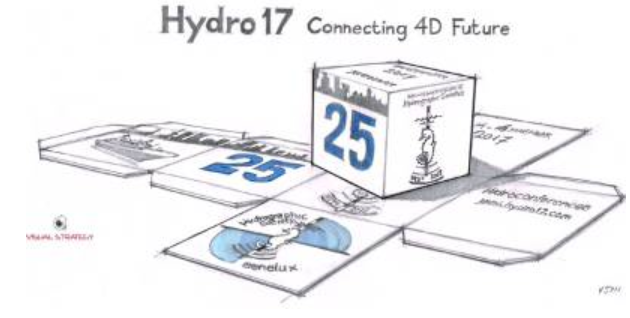 Seafloor profile
For the shallowest part of Area A
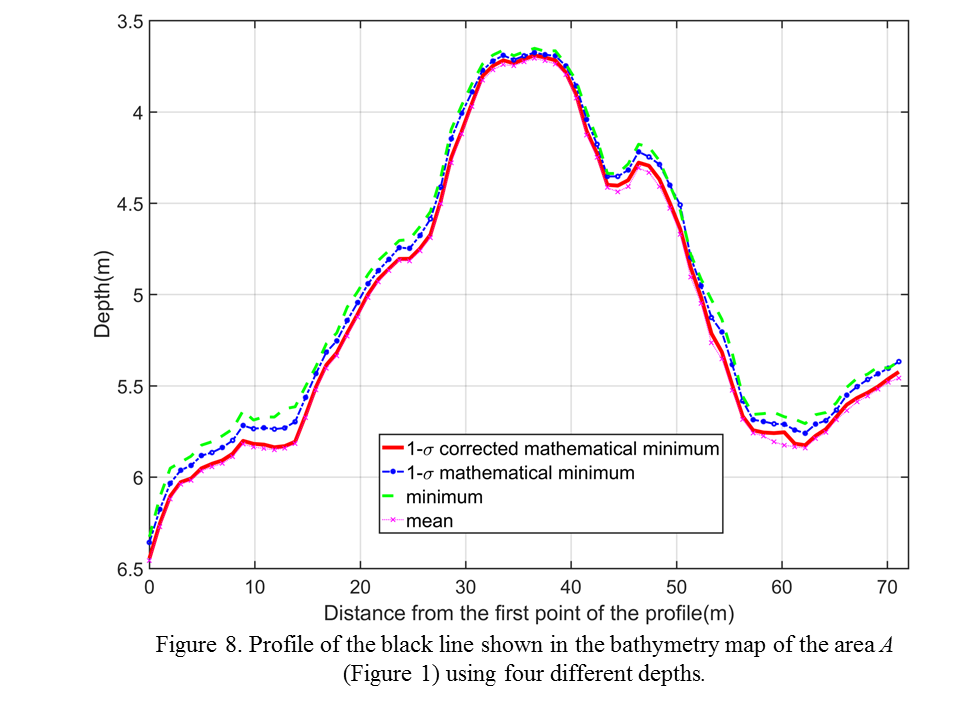 Introduction – Method Description – Data Description– Results – Conclusion
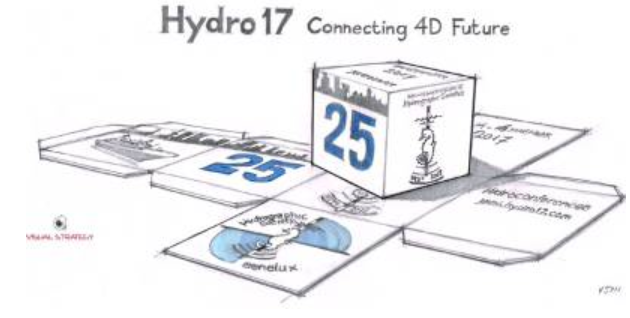 Seafloor profile
For the flat part in area B
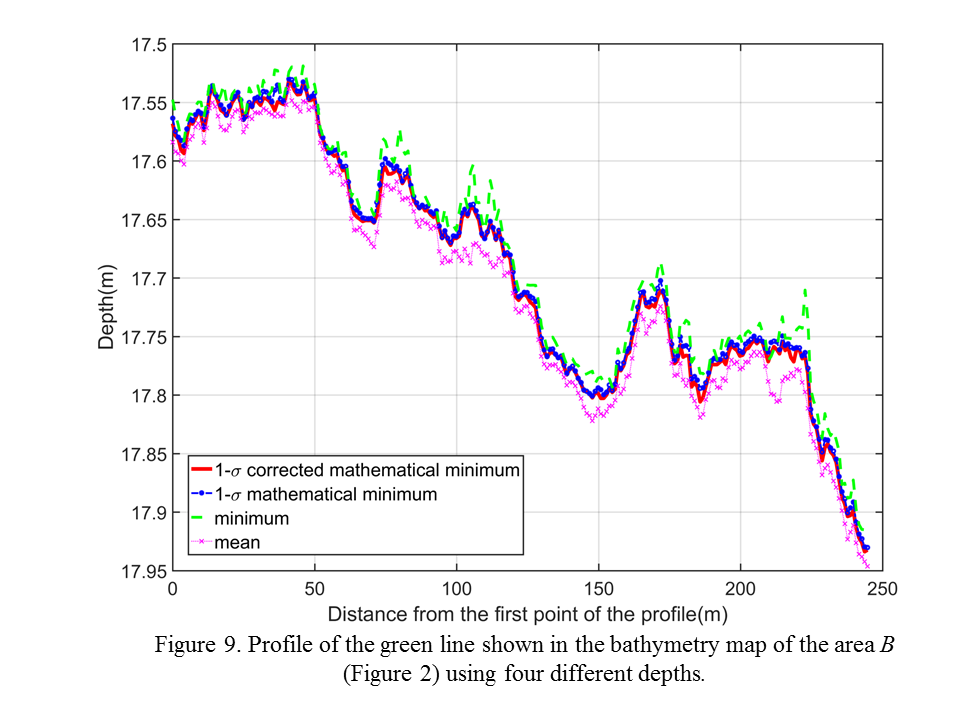 Introduction – Method Description – Data Description– Results – Conclusion
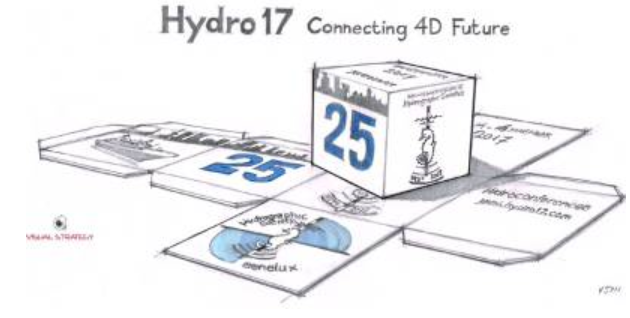 There is a need for alternatives to the mean and shallowest depth.
Combination of the mean depth and the corrected and uncorrected standard deviation of the cell proved to be successful candidates.
Neither of these representations prohibit the identification of the real bathymetric features. 
Using the regression coefficient for deriving the mathematical shallowest depth is proved to be unsuccessful.
Thank you for your attention 

                          Any Questions?
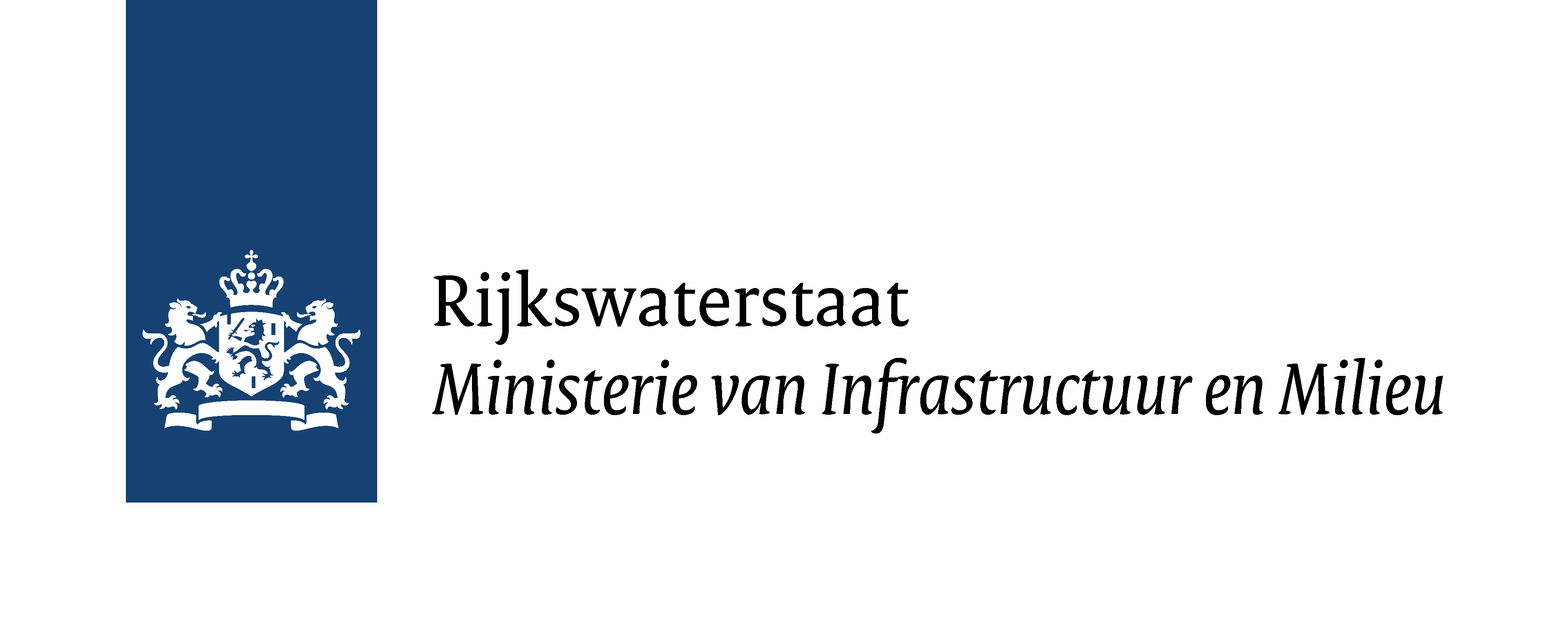